独立行政法人国立病院機構新潟病院 　インターンシップ・病院見学会
日時　2024年 2月23日(祝)・24日(土)
　　　　　　  3月18日(月)・19日(火)・20日(祝)
時間　13時00分〜15時30分
定員　各12名
内容　＊病院の紹介・看護師教育
　　　＊院内見学
　　　＊看護師と一緒に病棟看護体験
　　　　（2か所体験します）
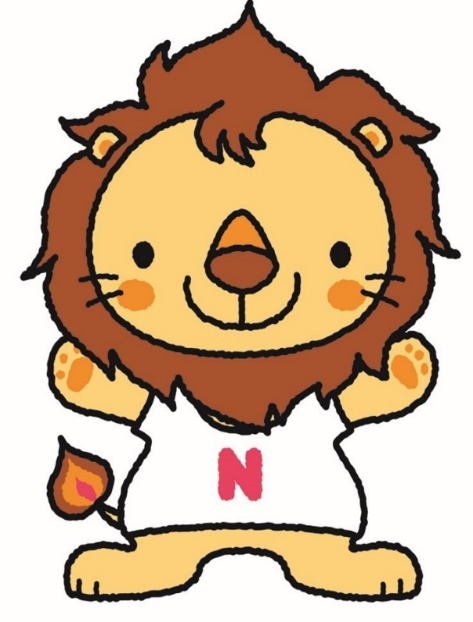 スケジュール
＊集合場所・持ち物等詳細は、申し込み後にお伝えします
【お問い合わせ】
　　　　独立行政法人国立病院機構新潟病院
　　　　副看護部長　柴田　久美子
　　　　〒945-8585　新潟県柏崎市赤坂町3番52号
　　　　TEL：0257-22-2126
　　　　E-mail：shibata.kumiko.zr@mail.hosp.go.jp
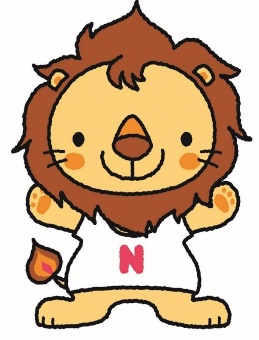 独立行政法人国立病院機構新潟病院 インターンシップ・病院見学会申込用紙＊メールまたは封書で申し込みください